Sviluppare discrepanze
INT-20-2100148	Data dell’aggiornamento: gennaio 2022
Esonero di responsabilità
CF CARE è finanziata interamente da Vertex Pharmaceuticals (Europe) Limited. Il contenuto è stato preparato e sviluppato dal comitato direttivo con il supporto logistico ed editoriale della segreteria CF CARE, ApotheCom. Vertex ha avuto l’opportunità di esaminare i contenuti e gli strumenti per verificarne l’accuratezza.
Introduzione
Questi moduli sono stati sviluppati da un comitato direttivo di esperti internazionali di fibrosi cistica per coprire le tecniche di colloquio motivazionale (CM), che possono formare un quadro efficace per migliorare l’apertura dei pazienti al cambiamento comportamentale.

Il contenuto del CM è organizzato in cinque moduli, progettati per fornirvi le conoscenze e le competenze necessarie per migliorare la vostra pratica individuale sul CM. Tutti i moduli possono essere scaricati da www.cfcare.net.

Questo modulo riguarda l’identificazione di pensieri e comportamenti discrepanti e lo sviluppo di discrepanze.
Obiettivi di apprendimento
Esplorare i comportamenti che sono comunemente descritti dalle persone affette da fibrosi cistica:
Ambivalenza.
Dissonanza cognitiva.
Pensieri discrepanti. 

Identificare i pensieri e i comportamenti discrepanti dei pazienti come un’opportunità per mantenere sulla corretta via i pazienti che stanno pensando al cambiamento e aumentarne la consapevolezza.
Riconoscere l’ambivalenza
Riconoscere l’ambivalenza
Ambi (entrambi) valenza (forza) è sempre presente quando si considera il cambiamento e anche una volta che il cambiamento è avvenuto.

L’obiettivo non è mai risolvere l’ambivalenza, ma dare a entrambe le parti della discussione “tempo di trasmissione”.

L’ambivalenza è normale e deve essere riconosciuta durante le consultazioni.
Esplorare la dissonanza cognitiva
Esplorazione della dissonanza cognitiva1,2
Le persone si sentono a disagio quando hanno due convinzioni incompatibili.

Il disagio crea uno stimolo a fare qualcosa.
1. Festinger L. A theory of cognitive dissonance. Stanford University Press, Stanford. 1957; 2. Kaaronen RO. Front Psychol. 2018;9:2218.
Dissonanza cognitiva
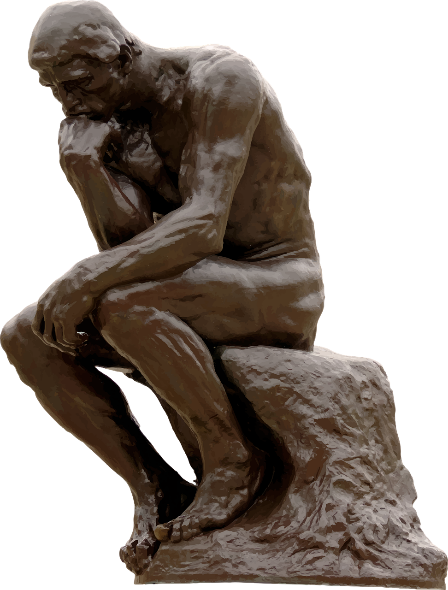 Sono una persona sana e attiva
Fumo 20 sigarette al giorno
Fonte immagine: www.pixabay.com.
Dissonanza cognitiva
Quando le due convinzioni sono incompatibili, non possono essere entrambe vere e quindi creano “dissonanza” (disagio)1,2.

Le persone solitamente sottovalutano una delle convinzioni opposte in uno di questi due due modi:
Cambiando il comportamento/pensiero.
Cercando delle giustificazioni per non cambiare.
1. Festinger L. A theory of cognitive dissonance. Stanford University Press, Stanford. 1957;. 2. Kaaronen RO. Front Psychol. 2018;9:2218.
Dissonanza cognitiva
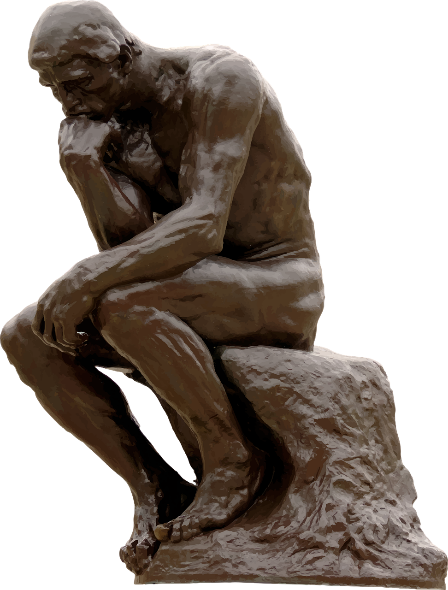 Smetterò di fumare
Sono una persona sana e attiva
Zio Fred ha fumato molto e ha vissuto fino all’età di 82 anni
Fonte immagine: www.pixabay.com.
Ascoltare pensieri e comportamenti discrepanti
Ascoltare pensieri e comportamenti discrepanti
Usate le capacità di ascolto attivo per ascoltare esempi di “conversazione di cambiamento”:






In altre parole, identificare le espressioni in cui la persona è ambivalente rispetto alla sua posizione attuale, e fare qualche accenno alla necessità di cambiamento, anche se non c’è ancora alcuna intenzione di fare qualcosa sul cambiamento.
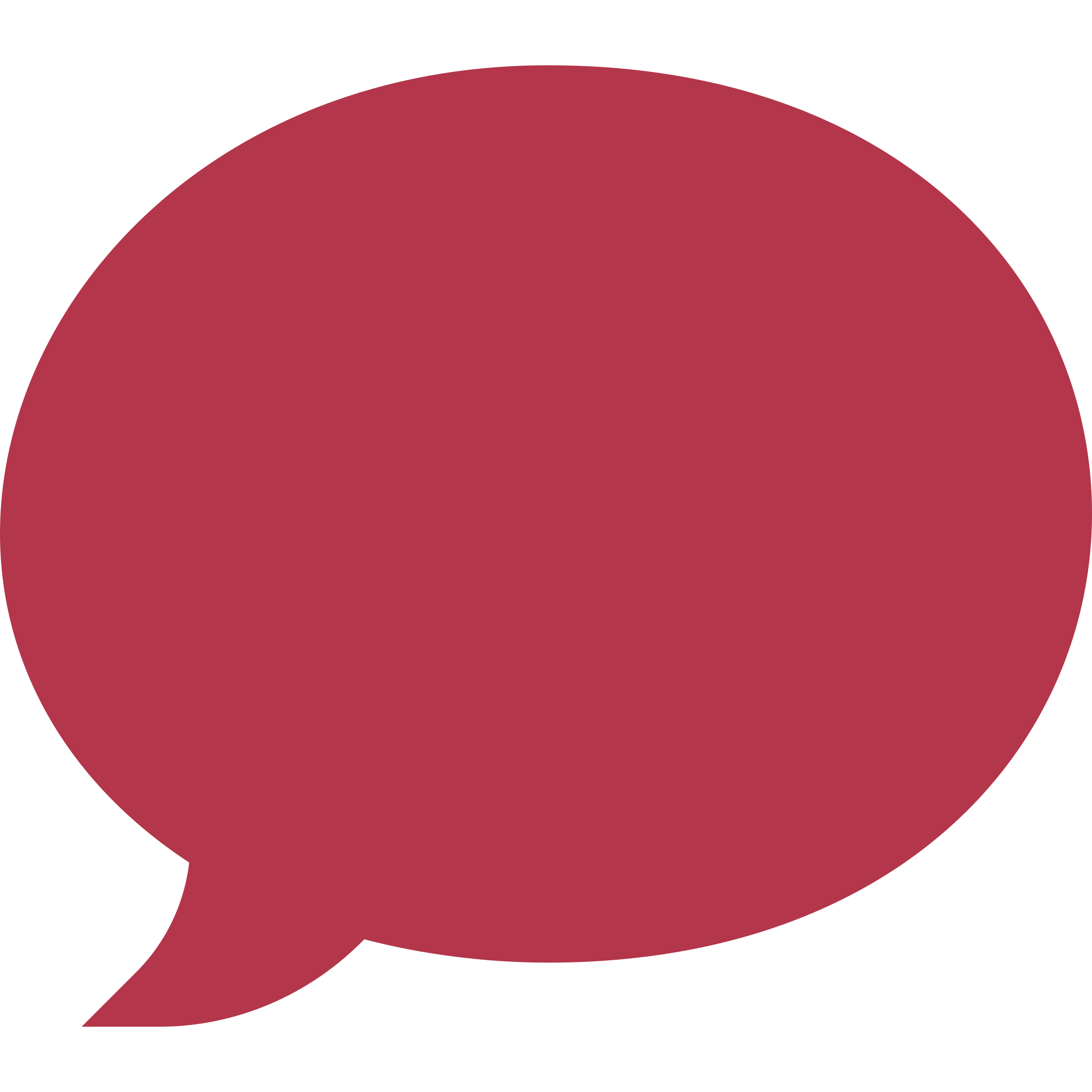 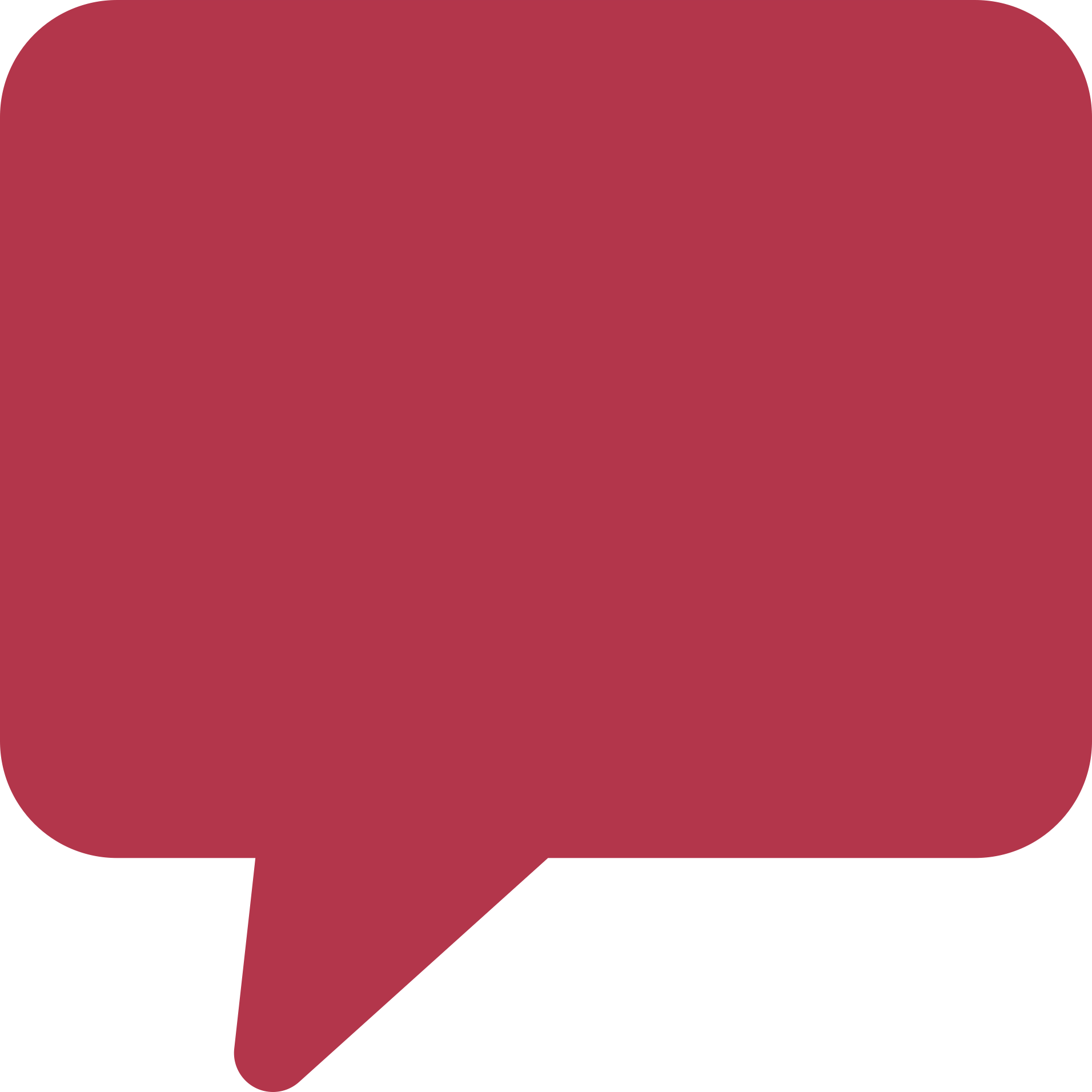 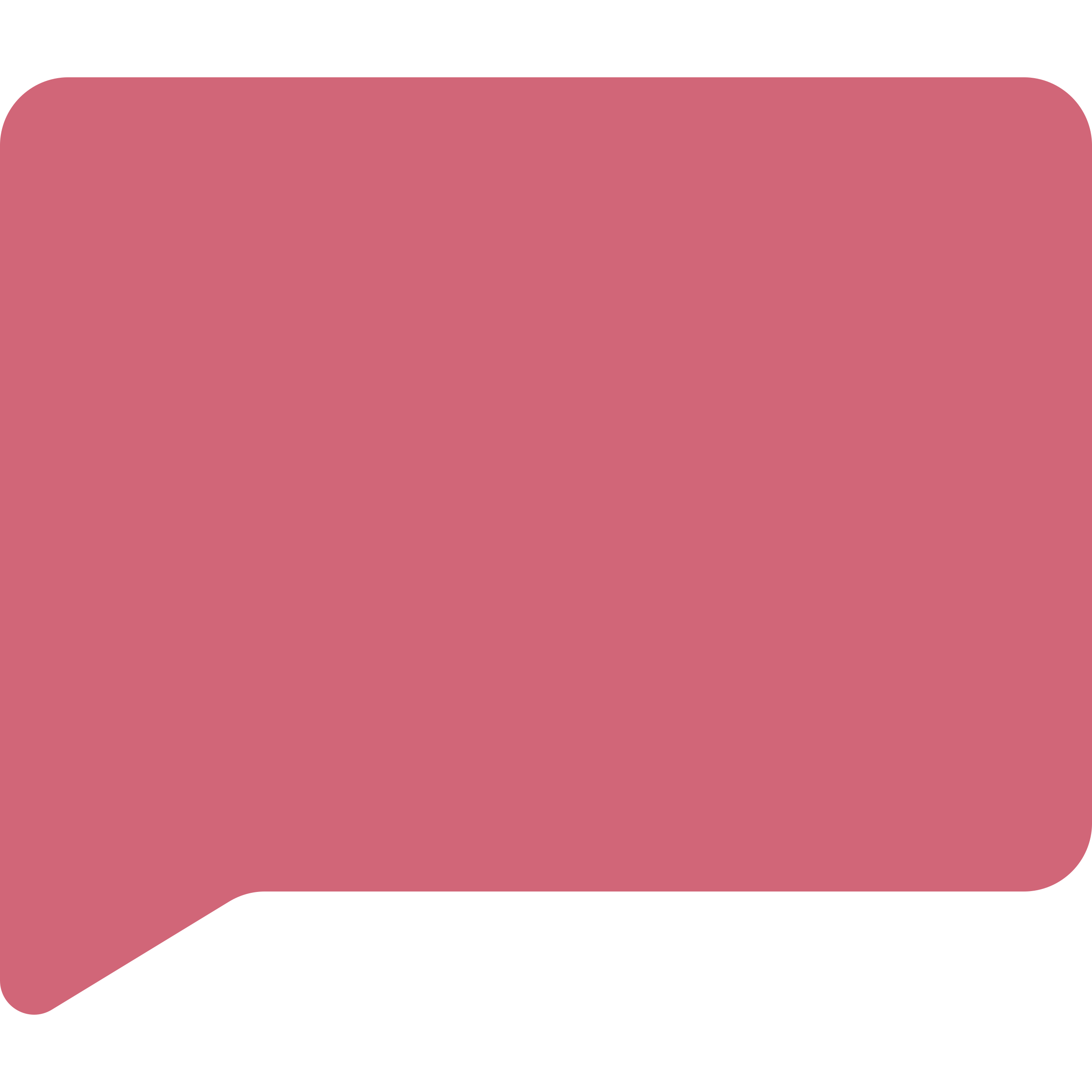 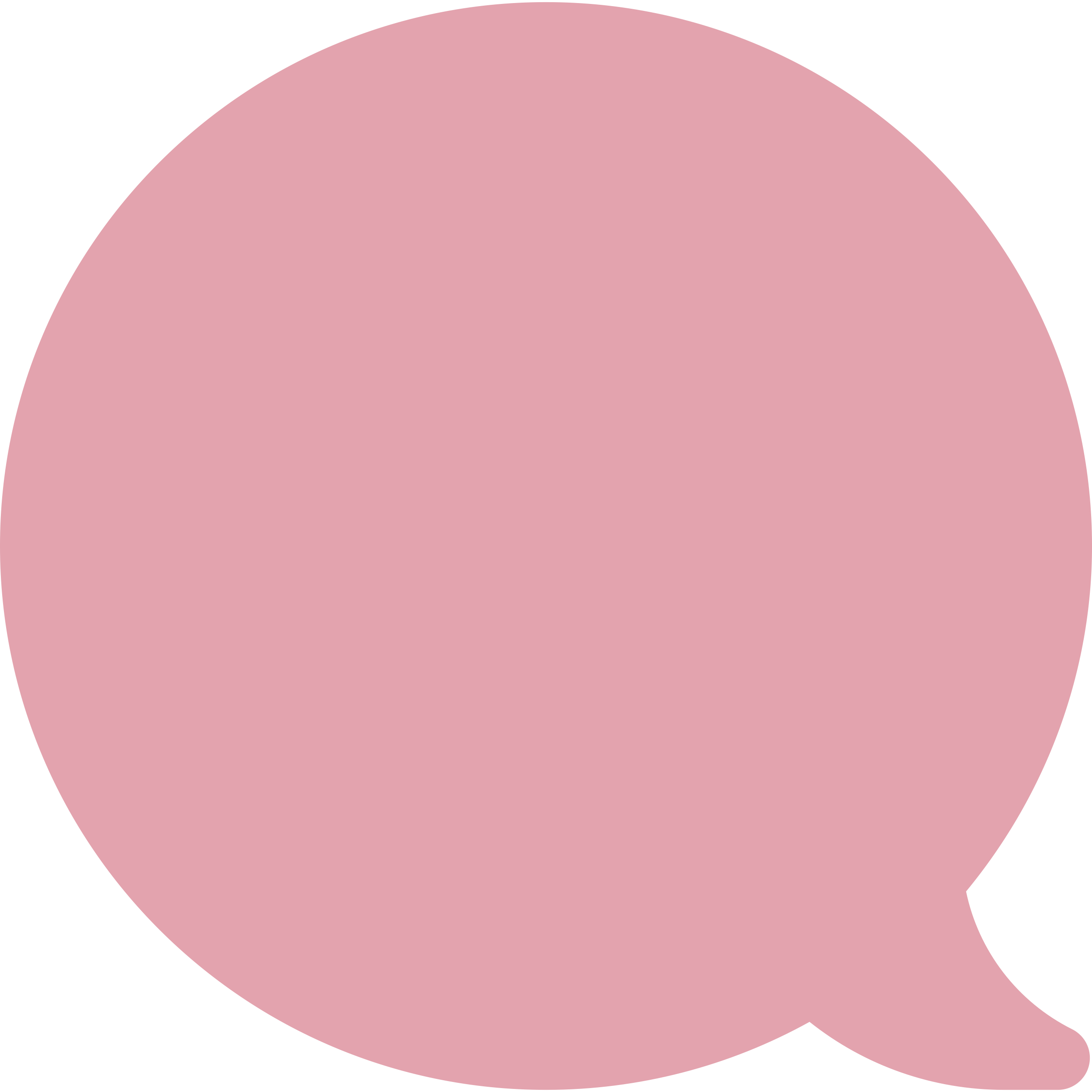 “So quello che stai dicendo, ma...”
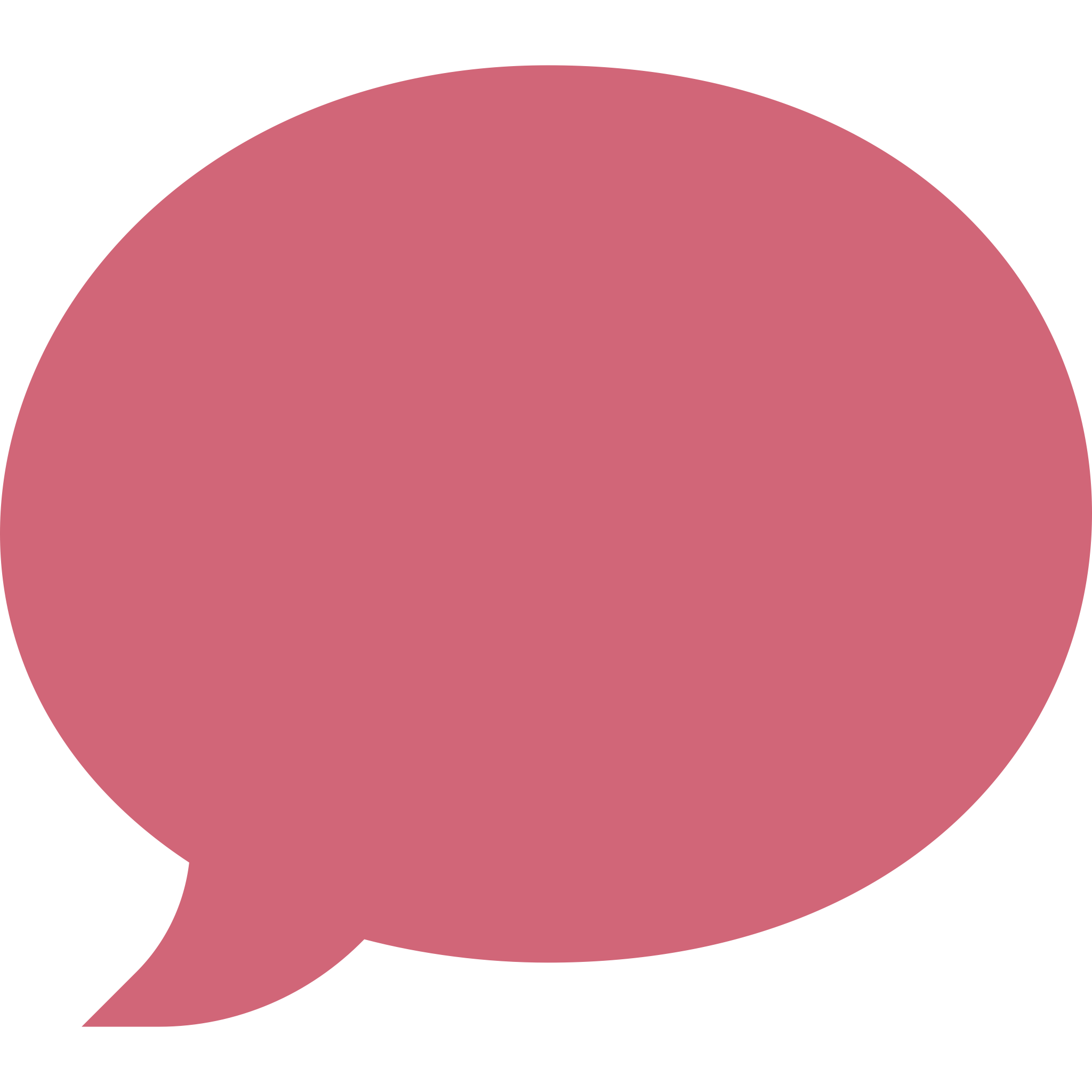 “So che non va bene per me, ma...”
“Devo...”
“Le persone dicono che devo...”
“Dovrei...”
Ascoltare pensieri e comportamenti discrepanti
Le persone spesso conoscono i propri problemi, ma li tengono lontani dalla propria coscienza o dalla “pubblica” consapevolezza.

Sono solitamente abili nel nascondere le loro vere sensazioni (difese psicologiche) in quanto spesso aumentano il disagio. 

Esistono numerosi meccanismi di difesa, che possono includere repressione, negazione, proiezione, spostamento, regressione e sublimazione.
Bowins B. Am J Psychoanal. 2004;64:1–26.
Aumentare la consapevolezza di pensieri e comportamenti discrepanti
Aumentare la consapevolezza di pensieri e comportamenti discrepanti
Esaminare le variabili oggettive degli esiti correlati alla salute (per es. spirometria, crescita, giorni in ospedale) durante il consulto (ciò probabilmente accadrebbe comunque).

Chiedere il punto di vista del paziente su questi risultati di solito aumenta la consapevolezza e riconoscerlo può aumentare ulteriormente la consapevolezza.

Il quadro dei colloqui motivazionali si riferisce a questa fase di contemplazione del cambiamento come “sviluppo delle discrepanze”1.
1. Miller W, et al. Behav Cogn Psychother. 2015;43:129–141.
Sviluppare discrepanze
Sviluppare discrepanze1,2
Perché si verifichi un cambiamento, devono essere presenti due cose:
Importanza (“So che devo cambiare”).
Fiducia (“So di poter cambiare”).

Insieme producono “disponibilità”.
1. Treasure J. Adv Psychiatr Treat. 2004;10:331–337; 2. Resnicow K, et al. Int J Behav Nutr Phys Act. 2012;9:19.
Il “righello della prontezza”
Disponibilità
Importanza
Intervallo
Adattato da Treasure J. Adv Psychiatr Treat. 2004;10:331–337.
Sviluppare discrepanze: l’equilibrio decisionale
Condurre una discussione sui pro e i contro del cambiamento può essere un modo incredibilmente utile per i pazienti di acquisire ulteriore consapevolezza della propria necessità di cambiare1.

È importante che ci sia tempo per riflettere su questa discussione, piuttosto che essere un semplice compito “da fare”.

Ricordate che il cambiamento o l’aumento della necessità percepita di cambiare avverrà al di fuori del colloquio.
1. Miller W, et al. Behav Cogn Psychother. 2015;43:129–141.
Sviluppare discrepanze: l’equilibrio decisionale
Matrice decisionale
Cambiare
Rimanere se stessi
Vantaggi del
Costi del
In genere lavorare in questa direzione
La conversazione può essere “lasciata in sospeso” tra sessioni e appuntamenti, con la speranza che il paziente continui a sviluppare il proprio pensiero e a riflettere.
Adattato da Miller W, et al. Behav Cogn Psychother. 2015;43:129–141.
Cambiamento – quale responsabilità?
I pazienti decidono cosa fare.

Il team è lì per essere d’aiuto, ma non può cambiare per loro.
I team devono agire responsabilmente, ma non possono assumersi la responsabilità PER l’aderenza del paziente.

Cosa succede quando qualcuno si impegna in una discussione sul cambiamento, ma continua a resistere al cambiamento?
Una risposta comune: il riflesso di raddrizzamento
Perché? Il nostro desiderio di mettere le cose a posto, “di raddrizzarle”.

Cosa succede? La resistenza aumenta.
Le persone possono sentirsi giustificate dalla vostra reazione.
In questo modo, non devono più pensarci.

Suggerimento: se si ottiene “sì ma...” o “L’ho già provato” si ha ceduto al riflesso di raddrizzamento!
Pollack K, et al. J Palliat Med. 2011;14:587–592.
Una risposta migliore: “rotolare” con la resistenza
Non rispondere mai alla resistenza con lo scontro, indipendentemente da quanto ci si sente frustrati!

Utilizzare le capacità di ascolto attivo ed esprimere empatia.

Riconoscere l’ambivalenza come normale.

Rotolare con la resistenza.
Pollack K, et al. J Palliat Med. 2011;14:587–592.
Riepilogo
I soggetti affetti da FC spesso manifestano comportamenti comuni, come ambivalenza, dissonanza cognitiva e pensieri discrepanti, durante la gestione della malattia.

È importante ascoltare e riconoscere questi comportamenti durante le consultazioni per creare un ambiente aperto in cui i pazienti si sentano a proprio agio nell’esplorare e discutere liberamente i propri pensieri.

Chiedere il feedback di un paziente sui suoi esiti sanitari aumenta la consapevolezza delle sue discrepanze consentendogli di dare un senso ai dati e comprenderne l’effetto sulla sua salute. 

Condurre una discussione sui pro e i contro del cambiamento può essere un modo utile per i pazienti per acquisire ulteriore consapevolezza della propria necessità di cambiare.
FC, fibrosi cistica
Riferimenti
Bowins B. Psychological defense mechanisms: a new perspective. Am J Psychoanal. 2004;64:1–26.
Karvonen RO. A Theory of Predictive Dissonance: Predictive Processing Presents a New Take on Cognitive Dissonance. Front Psychol. 2018;9:2218. 
Miller WR, Rose GS. Motivational Interviewing and Decisional Balance: Contrasting Responses to Client Ambivalence. Behav Cogn Psychother. 2015;43:129–141. 
Pollak KI, Childers JW, Arnold RM. Applying motivational interviewing techniques to palliative care communication. J Palliat Med. 2011;14:587–592. 
Resincow K, McMaster F. Motivational Interviewing: moving from why to how with autonomy support. Int J Behav Nutr Phys Act. 2012;9:19.
Festinger L. A theory of cognitive dissonance. Stanford, CA: Stanford University Press. 1957.
Treasure J. Motivational interviewing. Adv Psychiatr Treat. 2004; 10: 331–337.